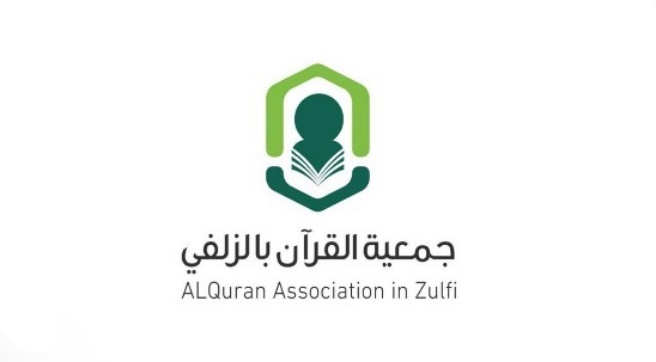 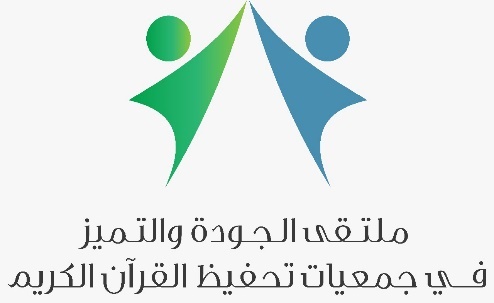 الجودة المدركة؛ أبعادها وأنموذج قياسها في جمعيات القرآن
ورقة بحثية مقدمة لملتقى الجودة والتميز في جمعيات القرآن
المنعقد يوم الأربعاء 1439/4/24ه
اعدادالمستشار د. حامد عمر كنعان
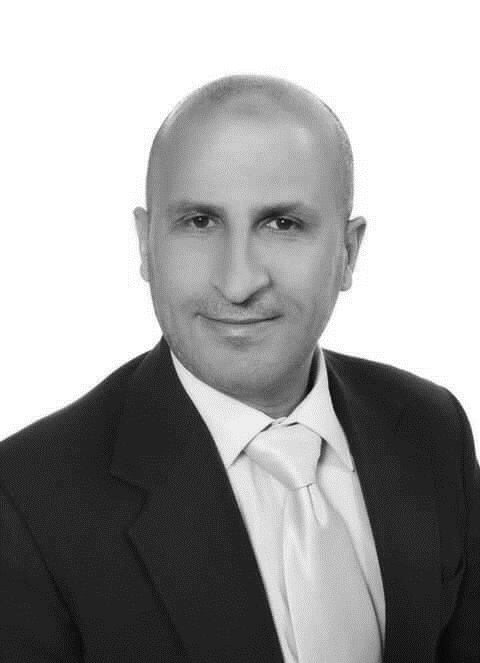 د. حامد عمر كنعان
 مستشار الجودة الشاملة والتخطيط الاستراتيجي وقياس الأثر
الخلفية العلمية
دكتوراه في ادارة الجودة الشاملة ودورها في تحقيق الاستراتيجيات التنافسية من جامعة العلوم الإسلامية العالمية – الأردن
التخطيط الاستراتيجي الاحترافي من المؤسسة الأمريكية للدراسات الاحترافية- أمريكا
الاتصال والتوجيه من جامعة بنسلفانيا - أمريكا
أدوات و منهجيات إدارة العمليات من شركة بالما لحلول الإدارة – المانيا
مدرب دولي محترف باعتماد من الجمعية الدولية لتدريب المدربين الأمريكية و المؤسسة الدولية للتنمية البشرية الماليزية
نشر ستة أبحاث في مجلات علمية محكمة في مجالات الجودة الشاملة والتخطيط الاستراتيجي
المشاريع والإنجازات الأخيرة
الخبرات الوظيفية الأخيرة
2
الجمع بين التمكن العلمي والخبرة العملية في الجودة الشاملة والتخطيط الاستراتيجي وقياس الأثر
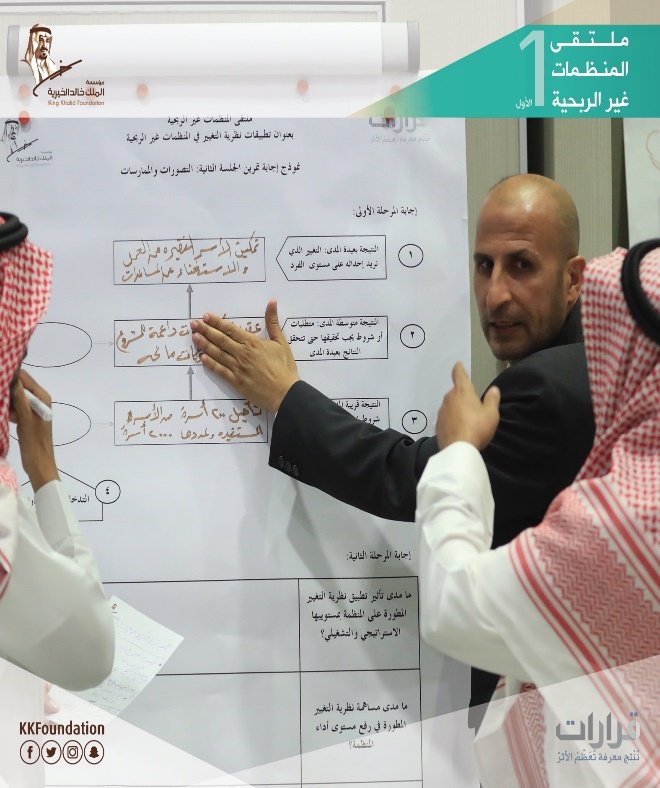 عضو لجنة العمل الخيري في المجلس السعودي للجودة
عضو فريق خبراء شركة قرارات لاستشارات تعظيم الأثر
عضو جمعية التقويم التنموي الأردنية
عضو الجمعية الأردنية للجودة
عضو اتحاد المدربين العرب
عضو لجنة التطوير والتخطيط الاستراتيجي في المنظمة الكشفية العربية
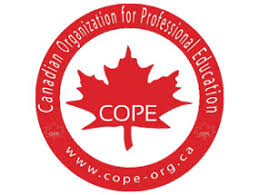 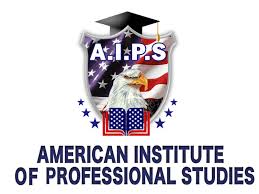 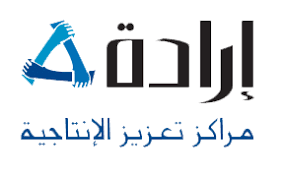 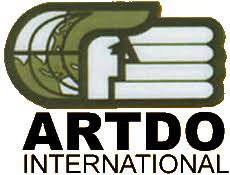 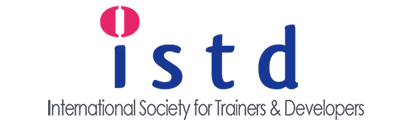 الاعتمادات
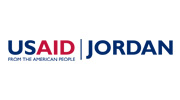 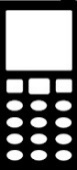 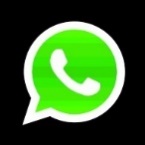 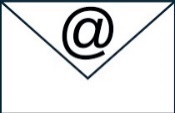 00966 535284473
hamed.kanan@gmail.com
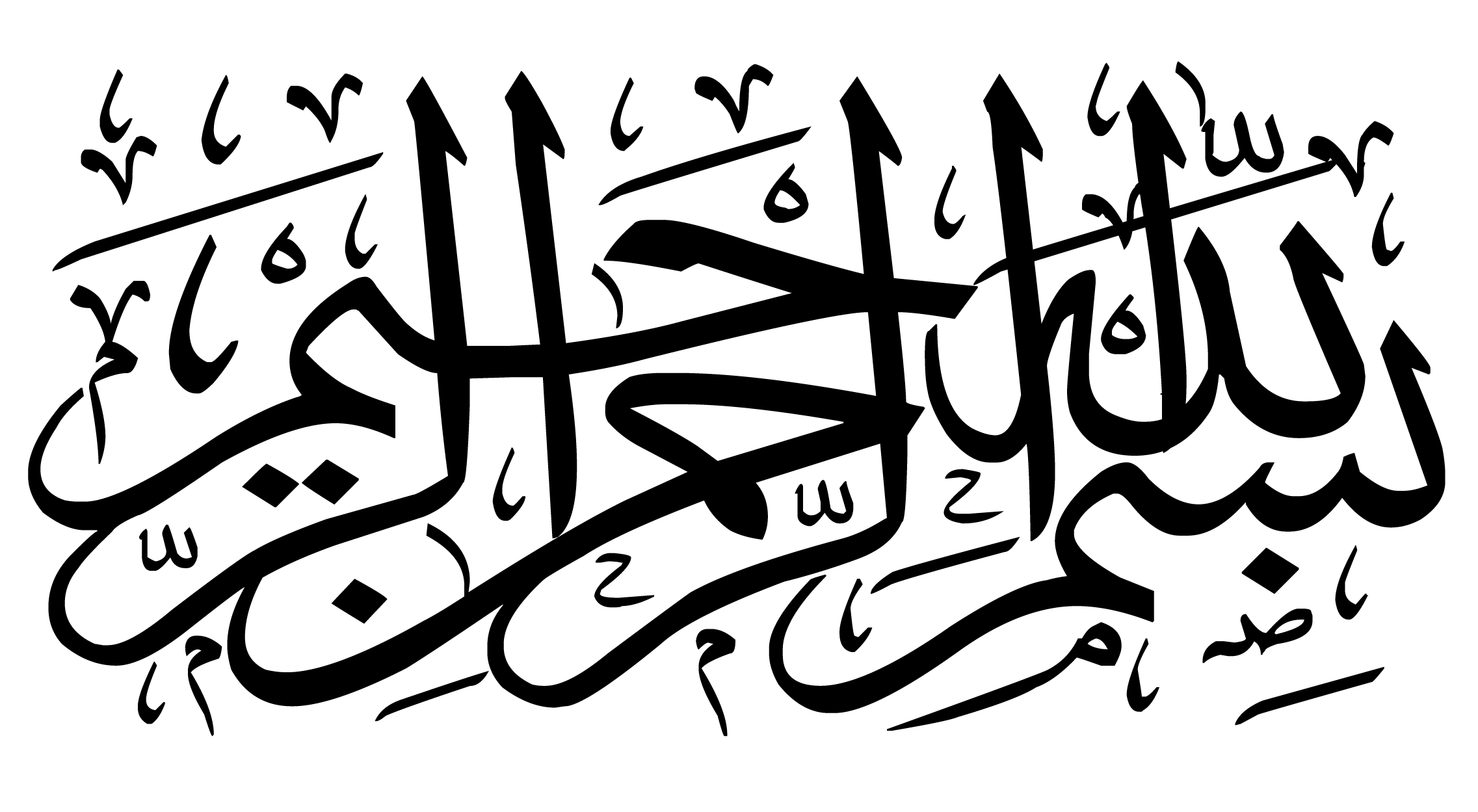 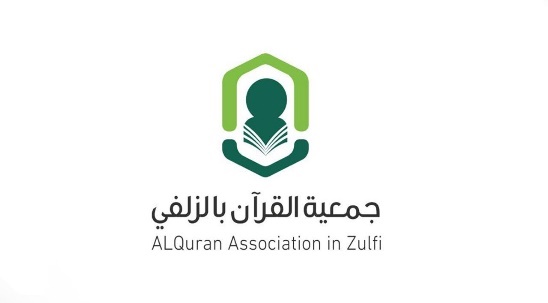 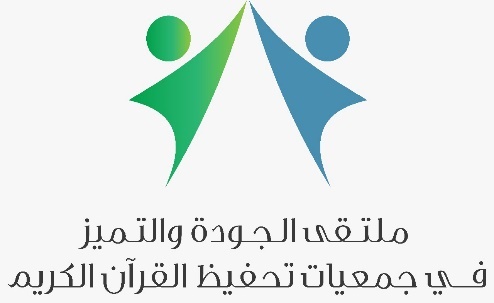 مقدمة
تصنف جمعيات تحفيظ القرآن ضمن المنظمات الخدمية، التي تقدم خدمة تعليم القرآن الكريم لأبناء المجتمع؛ تلاوة وحفظا وتفسيرا.
 
لذا فمن المنطق أن تسري عليها أحكام المنظمات الخدمية من منظور مفهوم الجودة المدركة، والذي سيشار اليه في هذه الورقة البحثية بمصطلح جودة الخدمة المدركة.
د. حامد عمر كنعان
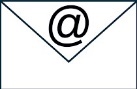 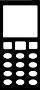 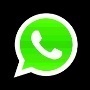 hamed.kanan@gmail.com
00966 535284473
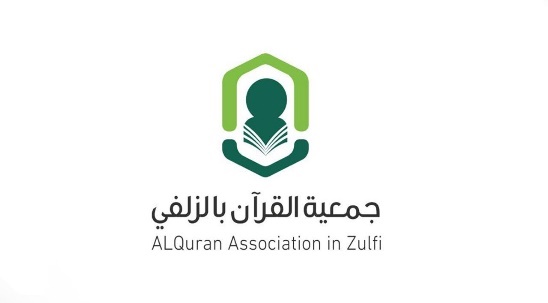 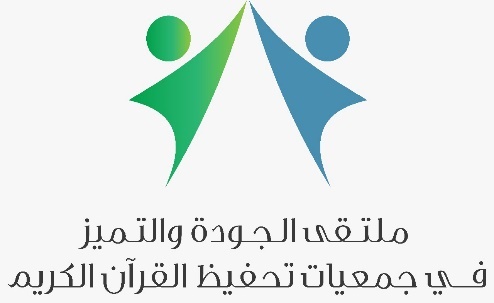 بين الجودة الموضوعية والجودة المدركة
عند مراجعتنا لأدبيات الجودة المدركة نجد أن معظم الباحثين في هذا المجال قد ميزوا  ما بين الجودة الموضوعية التي تستند الى ذات المنتج وعملياته الانتاجية (سلعة أو خدمة)، وبين الجودة المدركة التي تستند الى فهم وإدراك الزبون لجودة هذا المنتج وعملياته الانتاجية. (Garvin,1983;  Parasuraman, Zeithaml & Berry, 1985; Arnauld, Price, Zinkhan,2002)
د. حامد عمر كنعان
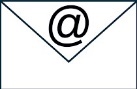 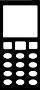 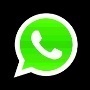 hamed.kanan@gmail.com
00966 535284473
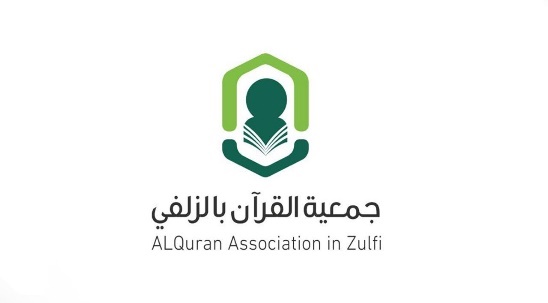 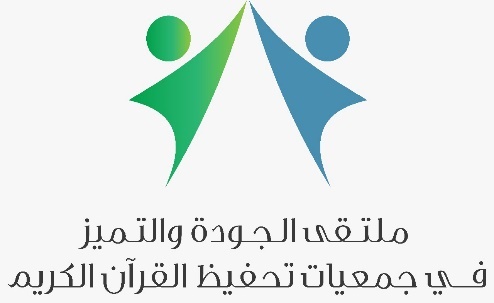 التكييف الموضوعي لمصطلح أبعاد الجودة المدركة:
الفـرق بـين توقعـــات الزبـــائن وإدراكهـــم الفعلـــي للخدمـــة المستلمة. (Cronin, Taylor, 1992) و (Oliver, 1997) 
حكم الزبون المأخوذ عن الامتياز أو التفوق الإجمالي للسلعة أو الخدمة. (Aurier , Evrard & N’Goala, 2004)
د. حامد عمر كنعان
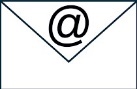 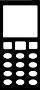 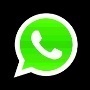 hamed.kanan@gmail.com
00966 535284473
الأبعاد العشرة لجودة الخدمات
Parasuraman, A., Zeithaml, V., & Berry, L. (1985). A conceptual model of service quality and its implications for future research. The Journal of Marketing, 49(4), 41-50.
د. حامد عمر كنعان
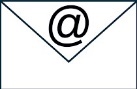 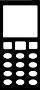 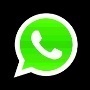 hamed.kanan@gmail.com
00966 535284473
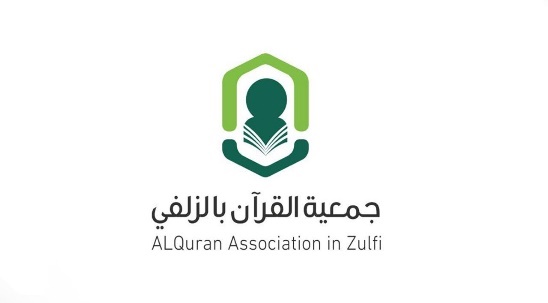 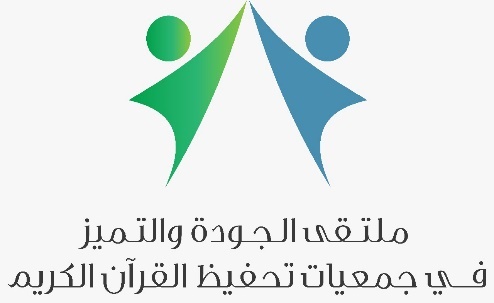 عمليات دمج الأبعاد ذات المؤشرات المتداخلة
Parasuraman, A., Zeithaml, V., & Berry, L. (1988). SERVQUAL: A multi-item scale for measuring customer perceptions of service quality. Journal of Retailing, 64(1), 12-40.
د. حامد عمر كنعان
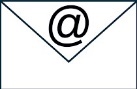 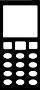 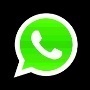 hamed.kanan@gmail.com
00966 535284473
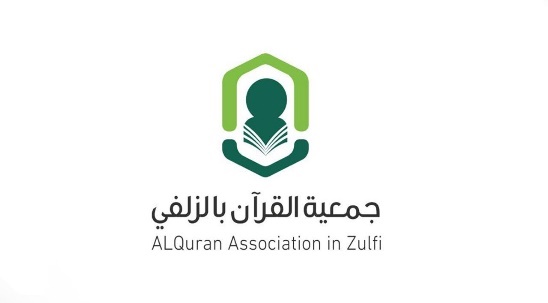 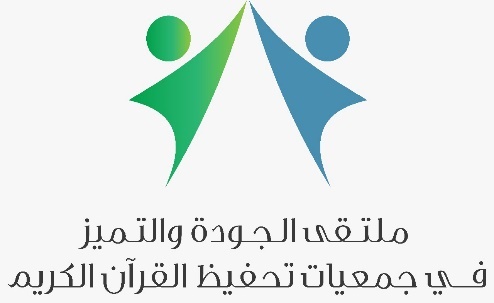 الأبعاد الخمسة بعد عمليات الدمج
Parasuraman, A., Zeithaml, V., & Berry, L. (1988). SERVQUAL: A multi-item scale for measuring customer perceptions of service quality. Journal of Retailing, 64(1), 12-40.
د. حامد عمر كنعان
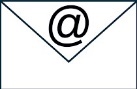 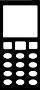 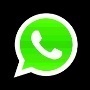 hamed.kanan@gmail.com
00966 535284473
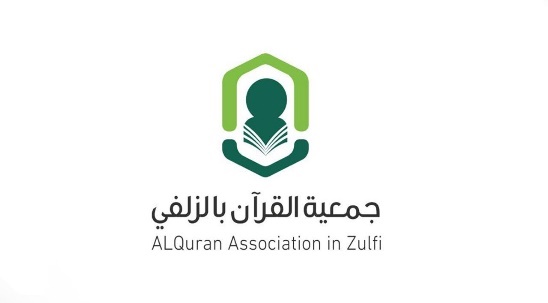 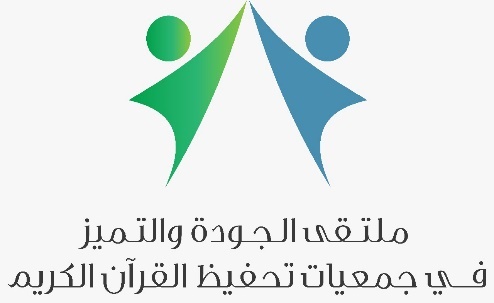 مقاييس جودة الخدمة المدركة
د. حامد عمر كنعان
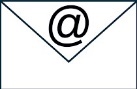 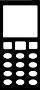 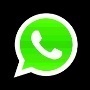 hamed.kanan@gmail.com
00966 535284473
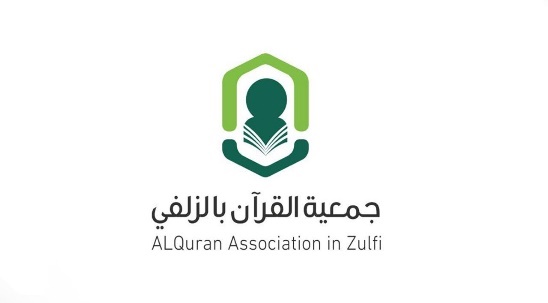 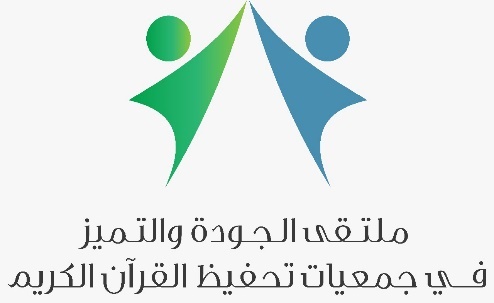 مقياس (SERVQUAL)
يعدّ هذا المقياس النموذج الأساس في قياس الجودة المدركة في مجال الخدمات، حيث توصل (Parasuraman, Zeithaml & Berry ,1985, 1988, 1991) إلى أن قياس الجودة المدركة للخدمة يكون عن طريق تحديد وقياس الفجوة بين توقعات الزبائن لمستوى الخدمة المقدمة لهم وبين إدراكهم الفعلي لمستوى هذه الخدمة، وإن هذه الفجوة تعتمد على قياس خمس فجوات موضحة في الجدول التالي:
د. حامد عمر كنعان
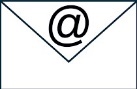 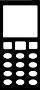 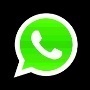 hamed.kanan@gmail.com
00966 535284473
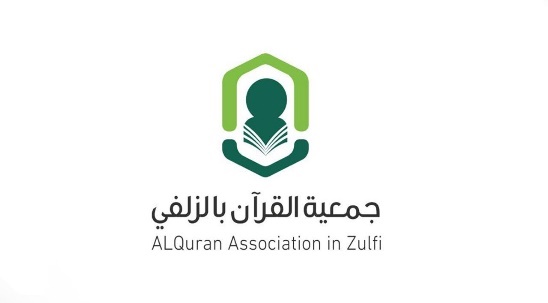 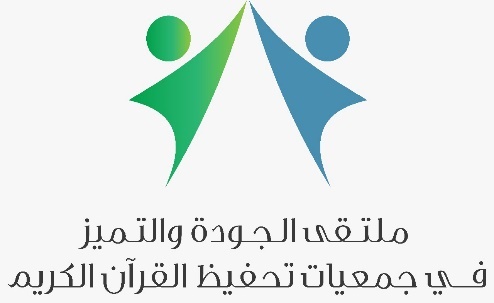 الفجوات المحددة في نموذج SERVQUAL
Parasuraman, A., Zeithaml, V., & Berry, L. L. (1991). Refinement and reassessment of the SERVQUAL scale. Journal of Retailing, 67(4).
د. حامد عمر كنعان
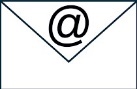 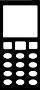 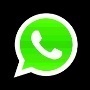 hamed.kanan@gmail.com
00966 535284473
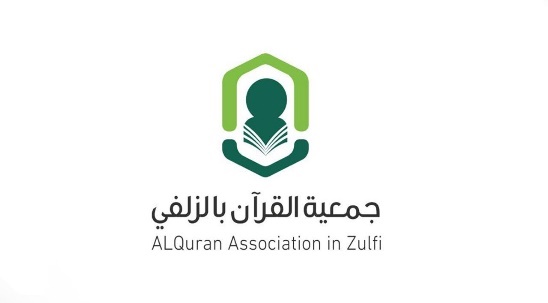 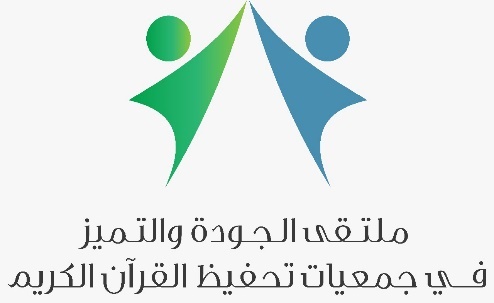 طريقة قياس جودة الخدمة المدركة وفق مقياسSERVQUAL
يتكــون هــذا المقيــاس مــن مجمـوعتين كــل مجموعــة تضـم (22) عبــارة. تهــدف المجموعــة الأولــى لقيــاس توقعــات العمــلاء لخدمــة المنشأة، بينما تهـدف المجموعـة الثانيـة إلـى قيـاس اتجاهـــــات العمـــــلاء نحـــــو الأداء الفعلي للخدمة المقدمة من المنشـــــأة، وتظهر النتيجة بالمقارنة بين نتائج المجموعتين.
د. حامد عمر كنعان
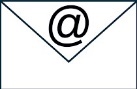 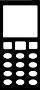 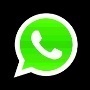 hamed.kanan@gmail.com
00966 535284473
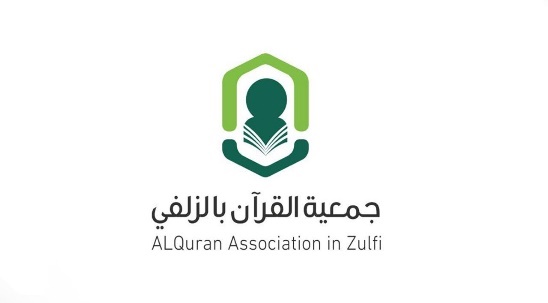 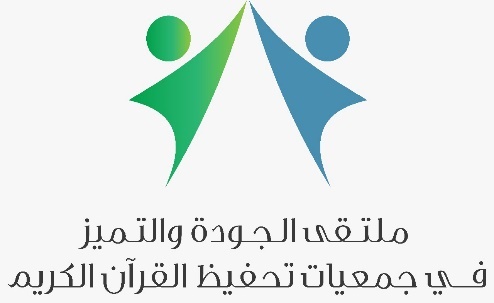 مقياس Grönroos
جاء نموذج (Grönroos, 1982, 1984, 1990)  ناقدا ومطورا لنموذج (SERVQUAL)حيث قام بإعادة تصنيف مقاييس وأبعاد جودة الخدمة الخمسة الواردة في نموذج (SERVQUAL)  في بُعدين منفصلين هما: 
أولا: البعد التقني Dimension  Technique الذي يقيس جودة المنفعة التي تقدمها الخدمة، وهو الجانب الموضوعي في الحكم على جودة الخدمة،
د. حامد عمر كنعان
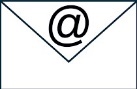 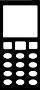 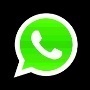 hamed.kanan@gmail.com
00966 535284473
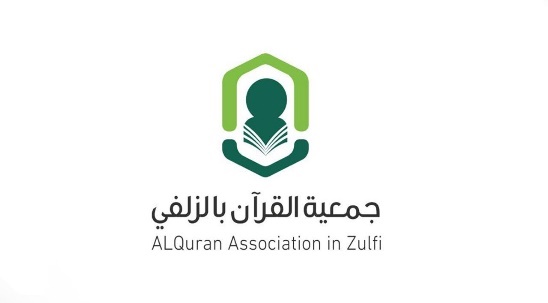 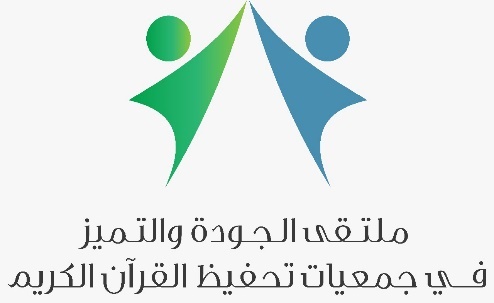 مقياس Grönroos
ثانيا: والبعد الوظيفيDimension  Functional   الذي يقيس جودة الطريقة أو الكيفية التي تقدم بها الخدمة للزبون، وقد يكون هذا الجانب أقل موضوعية من السابق إلا أنه يشكل عنصر مهما في تقييم العميل للخدمة.

وفيما بعد أضاف (Rust& oliver, 1994)  على نموذج Grönroos بعدا ثالثا يقل أهمية عن البعد التقني والبعد الوظيفي. هو بعد البيئة الذي يقيس الصورة الذهنية السابقة عن المؤسسة التي تقدم الخدمة.
د. حامد عمر كنعان
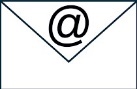 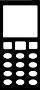 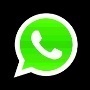 hamed.kanan@gmail.com
00966 535284473
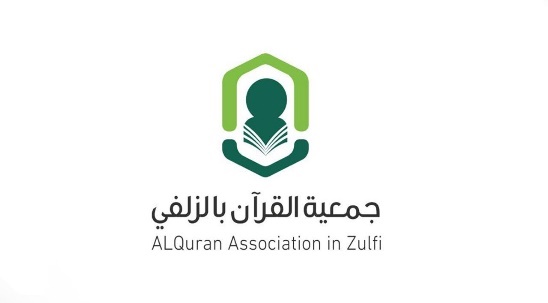 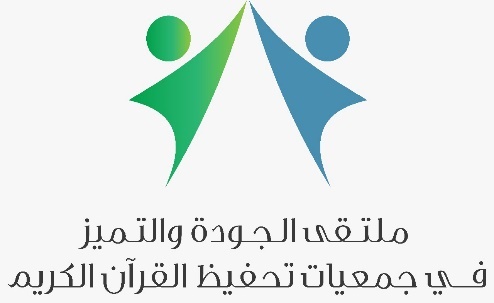 مقياس (SERVPERF)
قدم Cronin& Taylor (1992) نموذج (SERVPERF) في ضوء الدراسات الناقدة لنموذج (SERVQUAL)، حيث يقوم مقياس (SERVPERF)  على فكرة قياس الأداء الفعلي للخدمة الحالية المدركة من قبل الزبون في ضوء خبراته وتجاربه السابقة.
 
وهذا يعني استبعاد فكرة الفجوة التي يقوم عليها مقياس (SERVQUAL)، ولكنه بنفس الوقت اعتمد أبعاد قياس جودة الخدمة الخمسة التي طورها هذا المقياس وهي: (الاعتماديـــــة، الاســـــتجابة، الموثوقية، التعــاطف والملموســـــية).
د. حامد عمر كنعان
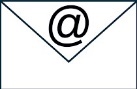 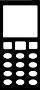 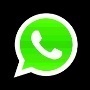 hamed.kanan@gmail.com
00966 535284473
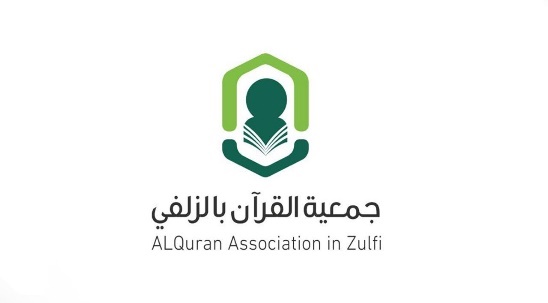 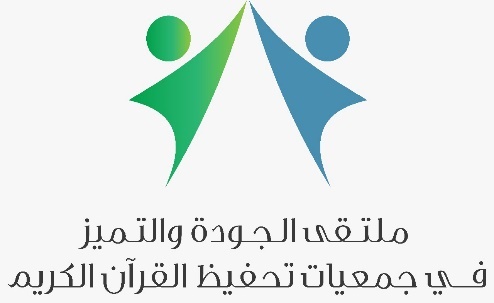 مقياس (SERVPERF)
وقد تميز مقياس (SERVPERF)  بسهولة تطبيقه ودقة نتائجه مقارنة بمقياس (SERVQUAL)، ما أدى إلى استخدامه على نطاق واسع في الدراسات والأبحاث المعتبرة في المجال.
د. حامد عمر كنعان
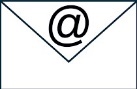 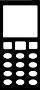 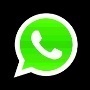 hamed.kanan@gmail.com
00966 535284473
أنموذج أبعاد جودة الخدمة المدركة في مؤسسة سليمان بن عبدالعزيز الراجحي الخيرية
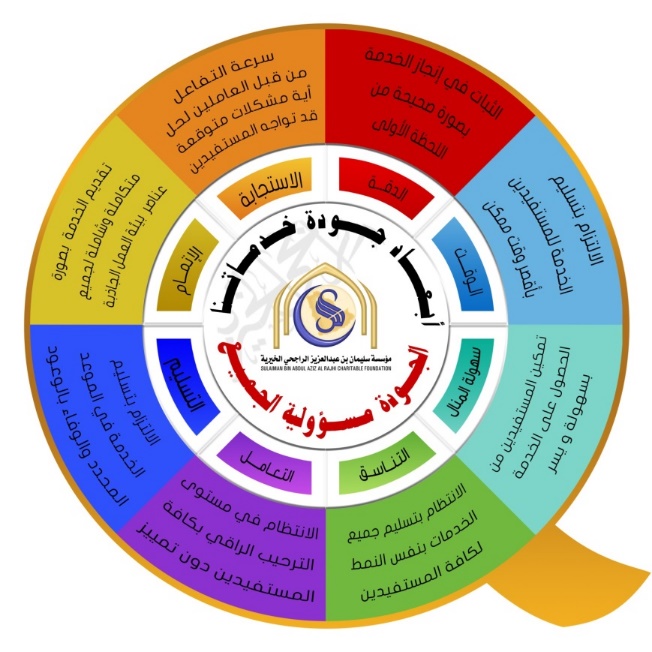 تم تطوير هذا الأنموذج ضمن جهود إدارة الجودة وتقويم المنح في مؤسسة سليمان بن عبد العزيز الراجحي الخيرية
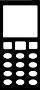 00966 535284473
hamed.kanan@gmail.com
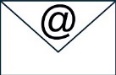 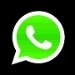 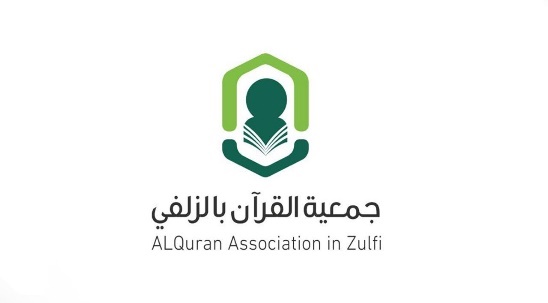 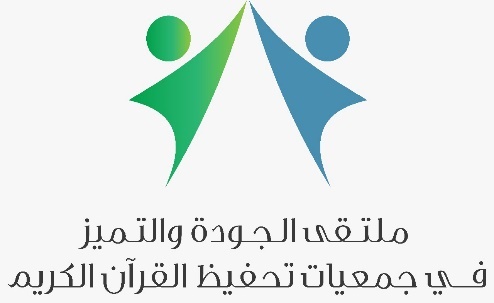 التوصيات:
إكمال بناء أنموذج مقياس جودة الخدمة المدركة في العمل الخيري.
تعميم العمل بأنموذج مقياس جودة الخدمة المدركة في العمل الخيري ليكون مرجعا في قياس جودة الخدمات والتحسين المستمر لها.
د. حامد عمر كنعان
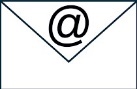 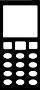 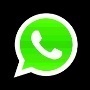 hamed.kanan@gmail.com
00966 535284473
أبرز المراجع
Abdalla, H., & Al-Neimat, Z.(2016) The Impact of the Perceived Services Quality on Customer Loyalty in the Jordanian Mobile Telecom Companies. Journal of Business Theory and Practice, 4(2),219-232
Cronin, J., & Taylor, S. (1994). SERVPERF versus SERVQUAL: Reconciling performance-based and perceptions-minus-expectations measurement of service quality. Journal of Marketing, 56(3), 55-68. 
Grönroos, C. (1984). A Service Quality Model and its Marketing Implications. European Journal of Marketing, 18(4), 36-44. 
Parasuraman, A., Zeithaml, V., & Berry, L. (1994). Reassessment of expectations as a comparison standard in measuring service quality: Implications for further research. Journal of Marketing, 58(1), 111-124.
د. حامد عمر كنعان
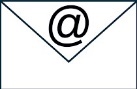 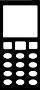 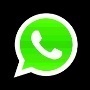 hamed.kanan@gmail.com
00966 535284473
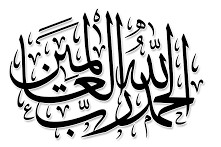